INDemand Ranking
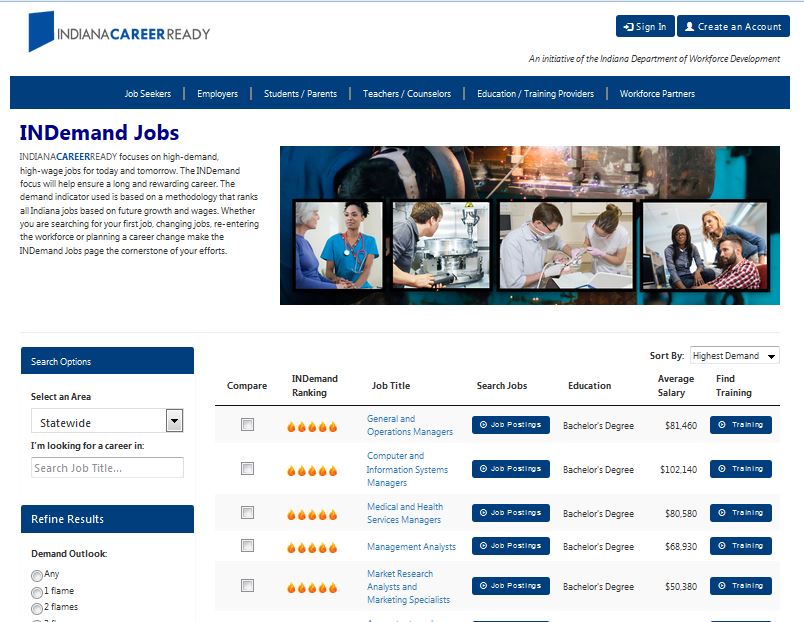 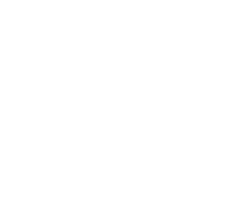 INDemand Jobs are based on future demand, percent change, wages, and real time labor market information
Projection inputs include state and national variables 
State level 
Covered and non-covered employment time series
Variables, i.e. Labor Force, Initial claims, Indiana leading index, Personal Income, Population, etc
Occupation staffing ratios per industry 
Economic development activity 
National level 
National occupation-specific change and utilization rates by industry, i.e, effects from automation, robotics, offshoring, technology, etc. 
National Projections
Variables, i.e. GDP, United States Labor Productivity, Prime interest rate %, Housing Starts, etc
Occupational Projections
Occupational projections are produced at the state level within a national consortium, The Projections Managing Partnership is funded by the U.S. Employment and Training Administration. Indiana is represented on the PMP Board.
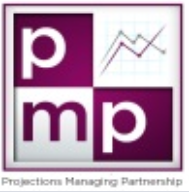 INDemand Ranking Methodology Inputs
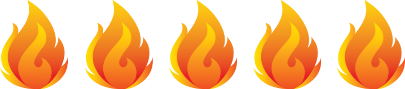 Short Term Total Projected Openings (33.33%)
Short Term Growth Openings (16.67%)
Short Term Percentage Change (16.67%)
Job Postings (16.67%)
Wages* (16.67%)
Long Term Total Projected Openings (40%)
Long Term Growth Openings (20%)
Long Term Percentage Change (20%)
Wages* (20%)
Long Term Score
Short Term Score
Average Score = INDemand Ranking
*As to wages, any occupation scoring 3 or 4 in the wage category cannot score higher than 3 Flames and any occupation scoring 1 or 2 in the wage category cannot score higher than 2 Flames.
(Source: National Wages were used for occupations with wages suppressed in Indiana)
INDemand Decile Ranking Method
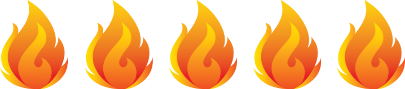 For both short term projections and long term projections, each occupation is assigned a 1-10 score in each of the five categories by ranking how it performs in comparison to every other occupation in Indiana. The scoring method is determined by deciles, or in other words, a percentile system ranging from the 90th percentile and above, down to the 10th percentile and below. The score is weighted by category for both the short term and long term projected outlooks and then averaged to provide a final composite score.
Registered Nurse 29-1141
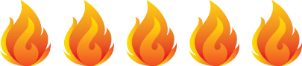 *As to wages, any occupation scoring 3 or 4 in the wage category cannot score higher than 3 Flames and any occupation scoring 1 or 2 in the wage category cannot score higher than 2 Flames.
(Source: National Wages were used for occupations with wages suppressed in Indiana)
What’s Included?  What’s Not?
Education attainment or training value 
Job vacancy or skills gap surveys
Supply vs demand gap 
Number of openings threshold
Skills/Competencies
Real time labor market analytics 
Short and long term future projected demand 
Rate of growth
Number of growth openings
Occupational change rates due to automation, changes in business practices, technological innovation, mergers & outsourcing
Economic development activity
Labor force projections
Wages
Real Time Labor Market Information
Real time labor market information is used to help understand local labor market patterns and opportunities 

Burning Glass Technologies is the leading source for Real Time LMI

Codes millions of job postings from more than 40,000 online sources daily
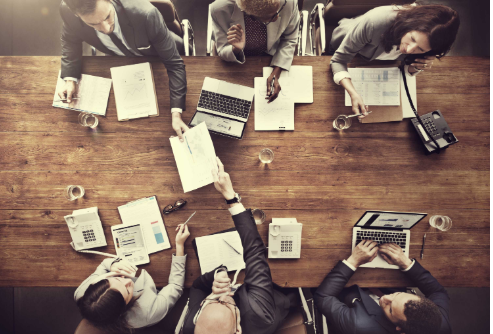 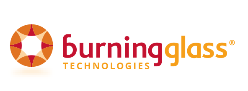 Interactive Formula Visualization
INDemand Ranking: Policy & Decision Making
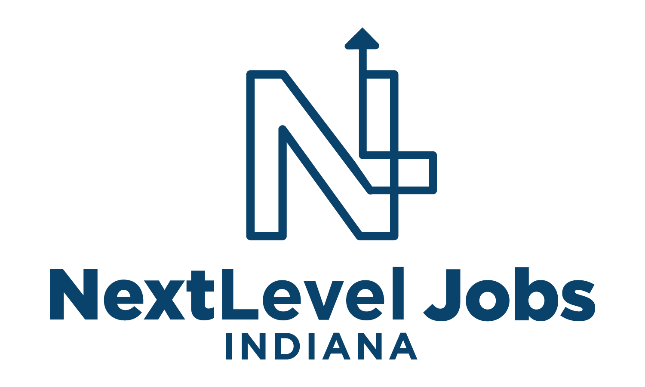 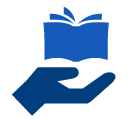 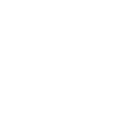 HOW DO STATES MEASURE In Demand JOBS?
80% - projected job openings
More states took an ordinal approach, ranking occupations by number of projected job openings, than taking a cardinal approach (only looking at occupations with at least 1,000 projected job openings, for example)

69% - growth rate from employment projections

51% - online job ads

31% - targeted industries 

29% - supply and demand analysis

22% - job vacancy, skills gap, or other employer surveys

Note: 63% use a composite method of more than one metric 

Source: Bureau of Labor Statistics State Survey, 2017
HOW DO STATES MEASURE In Demand JOBS?
States refine their lists with certain metrics:

75% - occupational wages
Usually mean or median OES wage for the state 

53% - education and training levels 
Some states have several lists of jobs in demand covering different levels

24% - base year minimum employment cutoff

22% - projected number of new jobs
Results of the BLS survey (Continued)
Other Formula Scenarios
Other FORMULA scenarios – outcomes
Double weighting OPENINGS
Current methodology 
90% occupations within 5 flame occupations were in the 75th percentile or above of wages
Wage rule prevents high churn, low pay occupations from elevating to 4 or 5 flame occupations
Current wage rule prevents low wage, high demand occupations from elevating on the ranking list
Double weighting the openings (to highlight high demand occupations within a range of education attainment level categories) elevated occupations requiring more than a high diploma
Post-secondary certificates are best represented by the current double-weighted demand method. Indiana would lose four 5 flame post-secondary certificate openings by moving to the single weighted opening methodology, and all post-secondary certificates are removed from the 5 flame category when using the double weighted wage method. 

Double weighting WAGES 
Bias towards Bachelor’s and even Master’s degree requirements
De-emphasizes jobs with an Associate’s degree, Certificate, or less, especially impacting Healthcare occupations, where the need is great
May misrepresent demand on EGR level rankings
(some EGRs do not have a robust representation in key industries – there would be misrepresentation of the demand when wage is driving the rankings, especially at the regional level)

Single weighting DEMAND
Equals a definite opportunity for job seekers
Water down demand opportunities by volume, but would be more holistic in terms of varying education attainment levels than double weight of wages
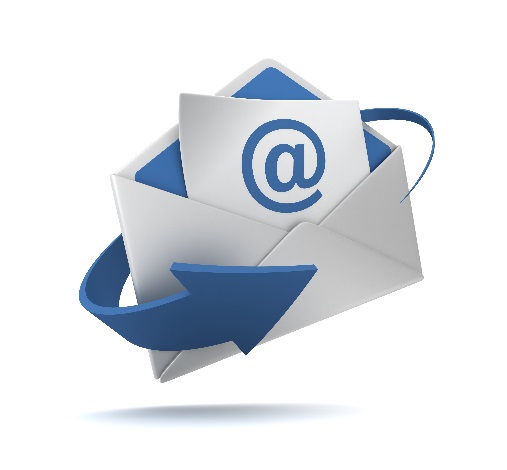 Contact Information
Fran Valentine
Sr. Director, Research Analysis & Engagement
Indiana Department of Workforce Development
Fvalentine1@dwd.in.gov